Chemistry
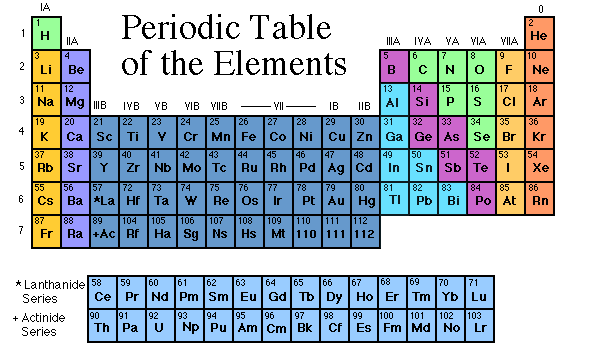 Matter
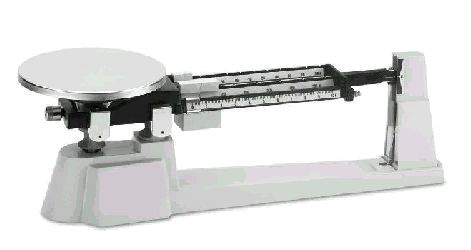 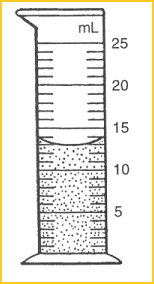 Matter = any material substance with Mass     & Volume
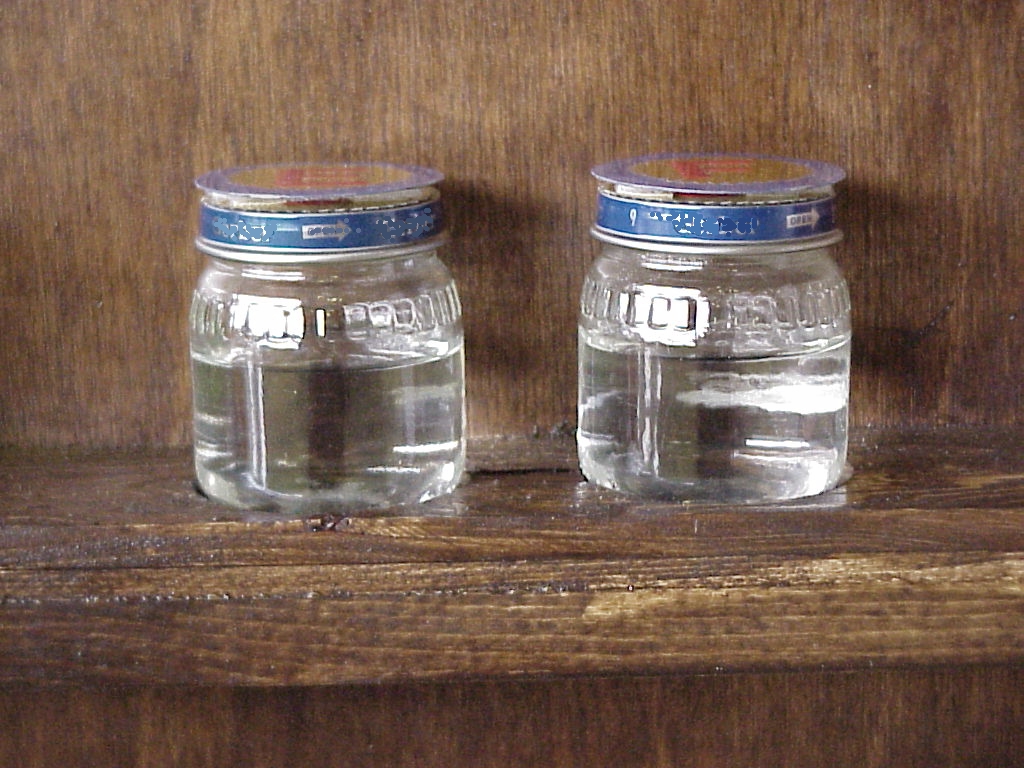 Solid
Gas
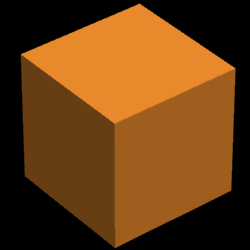 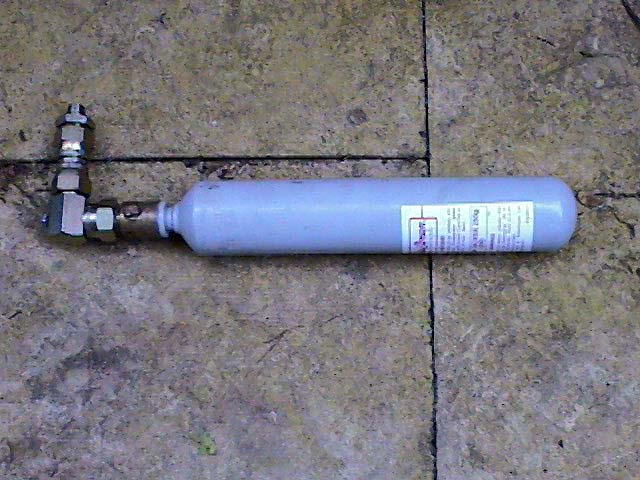 Liquid
Matter
comes in 3 phases
Solid
Definite Shape
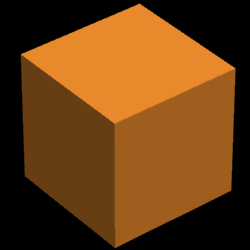 Definite Volume
Liquid
Indefinite Shape – takes the shape of the container
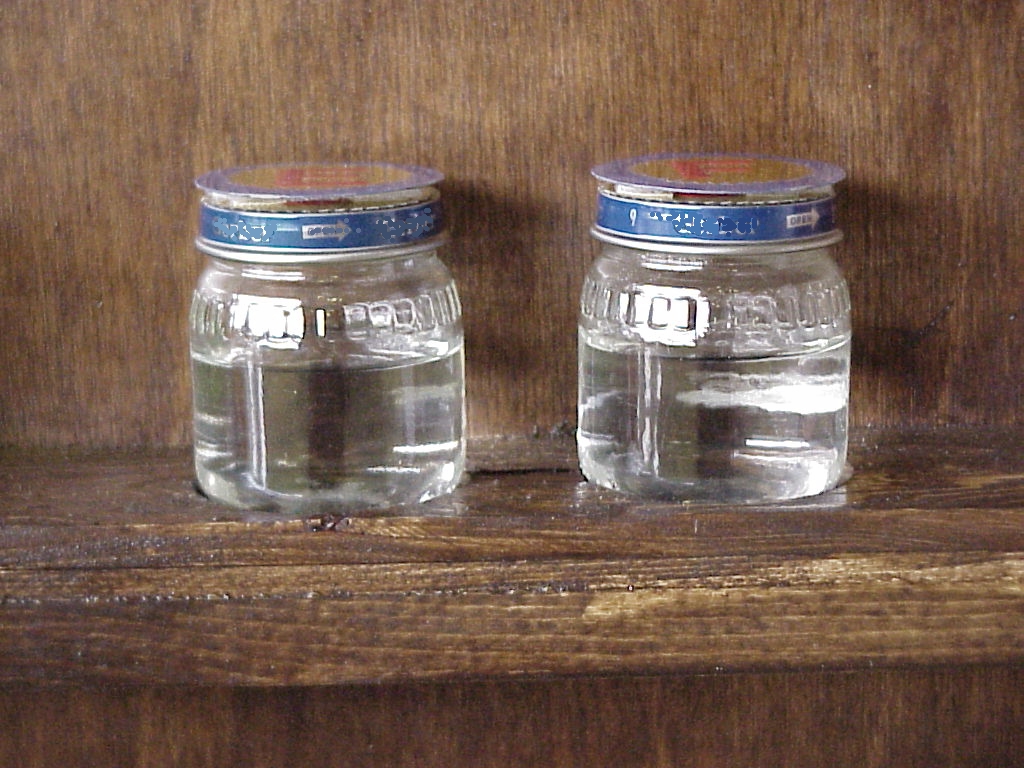 Definite Volume
Gas
Indefinite Shape – takes the shape of the container
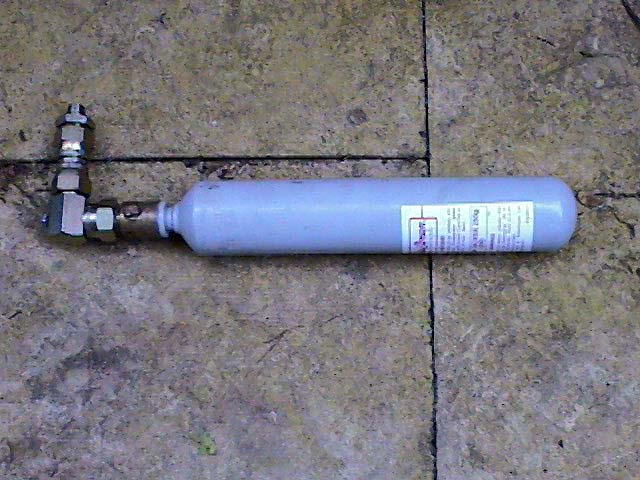 Indefinite Volume – can expand and be compressed
Elements
one of the 100+ pure substances
that make up everything in the universe
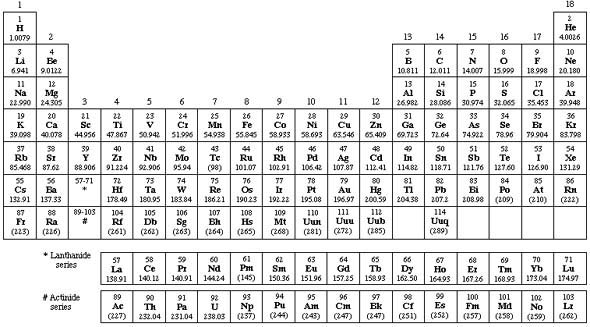 H
=  Hydrogen
Na
=  Sodium
Ca
=  Calcium
C
=  Carbon
K
=  Potassium
O
=  Oxygen
I
=  Iodine
N
=  Nitrogen
Cl
=  Chlorine
S
=  Sulfur
P
=  Phosphorus
Examples of Elements
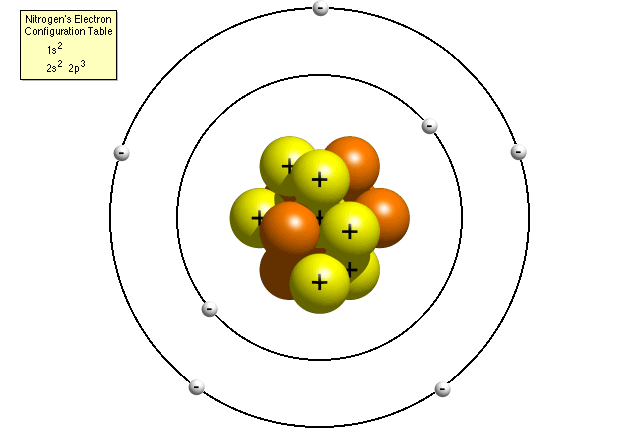 Atom
the smallest particle making up elements
Sub-atomic Particles
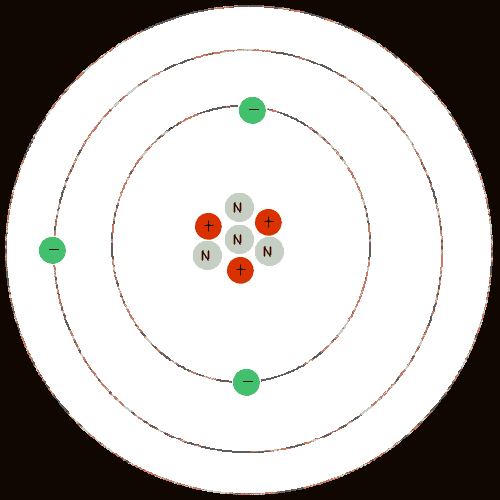 Protons   p+ -  positive charge, in nucleus
Neutrons   n0 – no charge,  in nucleus
Electrons - e-  negative charge, orbiting nucleus
6
Atomic #
C
12.011
Atomic Mass
Drawing an Atom of Carbon
=  # of p+ and # of e-
Carbon has 6 p+ and 6 e-
minus Atomic #  =  # of n0
Carbon has 6 n0
e-
e-
6 p+
6 n0
e-
e-
e-
e-
Drawing an Atom of Carbon
Compounds
Compounds - 2 or more elements chemically combined to form       a new substance with                   new properties
Properties – The way a chemical substance looks and behaves
H + O           H2O     =
O
H
H
Compounds
Compounds – are made of 2 or more different atoms combined to form Molecules
Chemical formula lists the number of different atoms in a single molecule
Structural formula shows the arrangement of the atoms in a single molecule
H
H
C
C
O
C6H12O6
H
H
H
C
C
H
O
H
O
H
O
H
O
H
C
C
Chemical formula
H
O
H
Structural formula
Molecules
Glucose Sugar
Inorganic Compounds
Organic Compounds
or
Compounds
usually don’t contain Carbon
 generally come from the earth
 generally simple molecules
always contain C & H and usually O, N, sometimes          S & P
 originate in organisms
 generally complex molecules
H + O
=  H2O  =  Water
H + Cl
=  HCl  =  Hydrochloric Acid
C + O
=  CO2  =  Carbon Dioxide
Na + Cl
=  NaCl  =  Common Table Salt
Examples of Inorganic Compounds
Carbohydrates = Sugars, starches & cellulose
C, H + O
C, H + O
Lipids  =  Fats  &  Oils
C, H, O, N, & sometimes P + S
Proteins
C, H, O, N, + P
Nucleic Acids – DNA & RNA
Examples of Organic Compounds
Chemistry
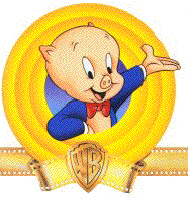 Diga, diga, diga, diga, that’s all folks!
This powerpoint was kindly donated to www.worldofteaching.com




http://www.worldofteaching.com is home to over a thousand powerpoints submitted by teachers. This is a completely free site and requires no registration. Please visit and I hope it will help in your teaching.